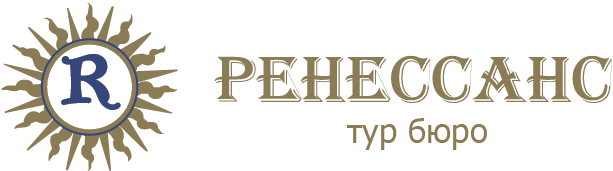 Программа выездного тура в Марокко
5 марта - 12 марта
 (8 дней / 7 ночей)
1 День    5 марта
Встреча в аэропорту Марракеша (Menara airport)
Трансфер в отель  (приблизительно 1 час)
Регистрация и размещение в отеле Es Saadi Gardens & Resort  5*
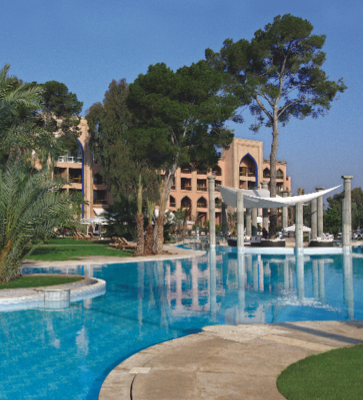 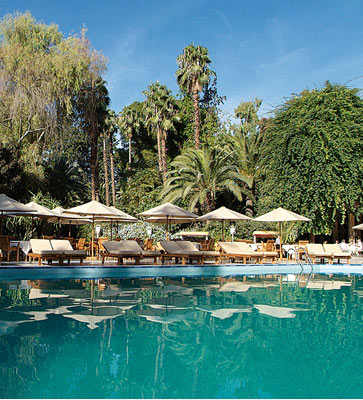 Тур Бюро Ренессанс, т.:  8 (495) 995-82-98
2 День  6 марта
Завтрак в отеле 
08:30 Трансфер в Samanah Country Club (www.samanah.com)
09:00 Гольф - раунд в Samanah Country Club
Обед по желанию (оплачивается самостоятельно)
17:15 Посещение рынка «Souksin Djemaa elf na square», насчитывающего  тысячелетнюю историю. 
Возвращение в отель.
 20:30 Ужин в ресторане «Jad Mahal Restaurant» (приблизительно в 5 минутах ходьбы от отеля)
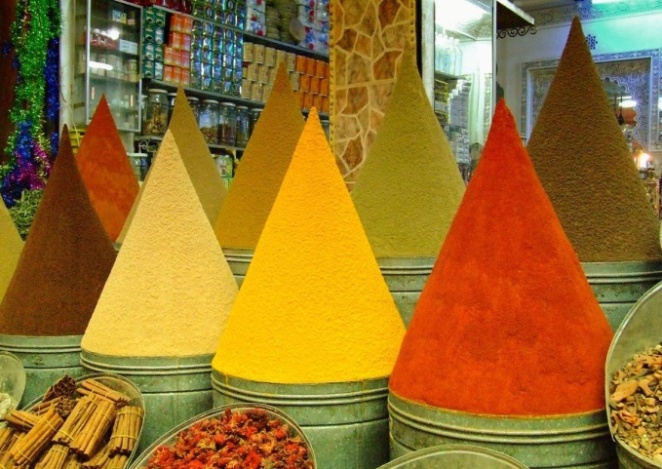 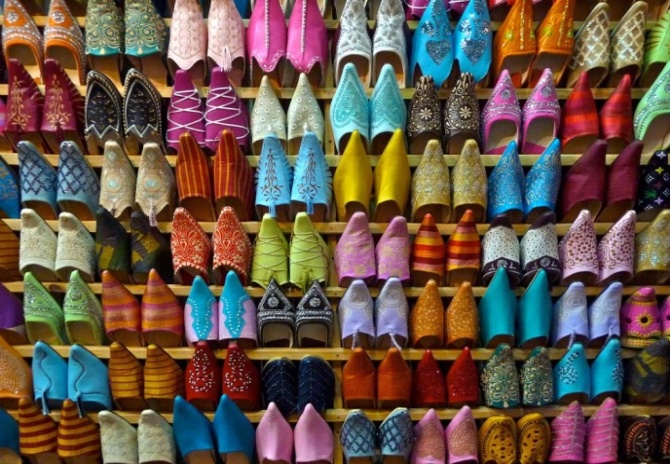 Тур Бюро Ренессанс, т.: 8 (495) 995-82-98
3 День7 марта
Завтрак в отеле
09:30 Трансфер до Royal Golf Club (18 лунок, www.royalgolfmarrakech.com)
10:10 Раунд в Royal Golf Club 
Обед в Golf House (оплачивается самостоятельно)
Возвращение в отель, свободное время
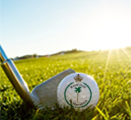 Тур Бюро Ренессанс, т. 8 (495)995-82-98
4 День8 марта
Завтрак в отеле
09:00 Путешествие по загадочному и многоликому г. Марракешу – экскурсия  с посещением исторических мест: 
сады Мажорель, созданные французским художником Жаком Мажорель, затем восстановленные Ивом Сен Лоран; 
символ Марракеша – знаменитой мечети Кутубии (Koutoubia), стоящей в окружении апельсиновой рощи; 
школа Корана Медерса Бен Юссеф 
дворец и сады Бахия (Bahia Palace) – здесь можно изучить устройство мусульманского гарема и полюбоваться великолепным садом; 
16:30 Возвращение в отель. Свободное время

Для тех, кто путешествует по короткому маршруту
 Встреча в аэропорту Касабланки (Casablanca Mohammed V airport)
Трансфер в отель Mazagan Beach Resort 5* (приблизительно 30мин.)
Размещение в отеле, свободное время
Тур Бюро Ренессанс, т.: 8 (495) 995-82-98
5 День  9 марта
Для группы прибывающей из Маракеша
07:30 Завтрак в отеле
08:30 Выписка из отеля Es Saadi Gardens & Resort 5* 
09:00 Трансфер из Маракеша в Касабланку (приблизительно 3,5 часа)
12:30 Прибытие в Ксабланку. Регистрация и размещение в отеле Mazagan Beach Resort 5*
Для тех, кто путешествует по короткому маршруту
Завтрак в отеле
Свободное время. Вы сможете посетить за дополнительную плату ближайший город Эль Жадид, сувенирные лавки и исторические места.
Для всей группы
13:30 Тренировочный гольф - раунд на поле The Mazagan Golf Club (18 лунок)
Tee times включают тренировочные мячи
19:30 Ужин-буфет в ресторане отеля
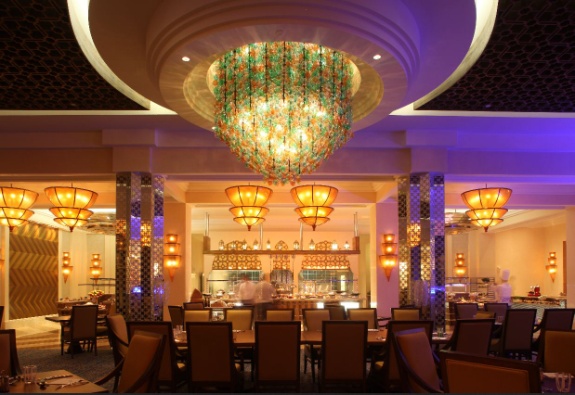 Тур Бюро Ренессанс, т.:  8 (495) 995-82-98
6 День10 марта
Завтрак в отеле
Зачетный  гольф - раунд на The Mazagan Golf Club
Обед по желанию  в любом ресторане отеля (оплачивается самостоятельно)
Свободное время (вы можете арендовать лошадей или квадроциклы, посетить салон красоты, фитнес центр или СПА за дополнительную плату)
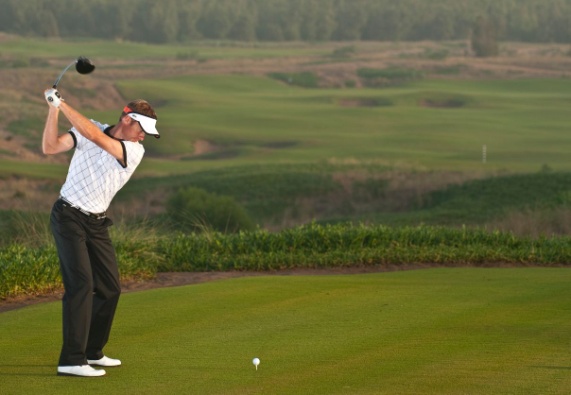 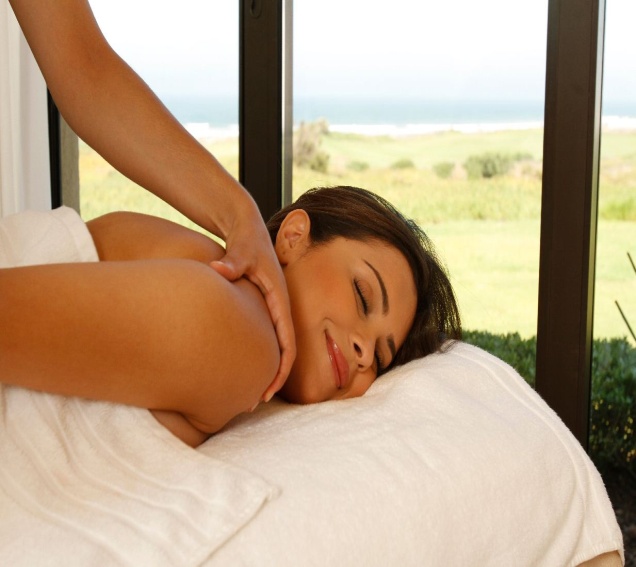 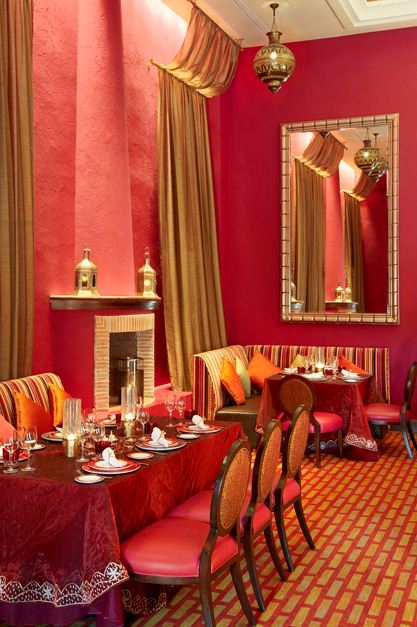 Тур Бюро Ренессанс, т.: 8 (495) 995-82-98
7 день11 марта
Завтрак в отеле
Зачетный гольф - раунд на The Mazagan Golf Club
Обед по желанию в любом ресторане отеля (оплачивается самостоятельно)
Свободное время, возможно порадовать себя в СПА отеля
Гала-ужин с награждением победителей в ресторане отеля «Sel de Mer», напитки включены.
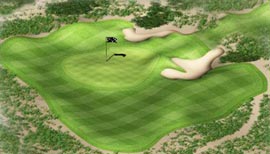 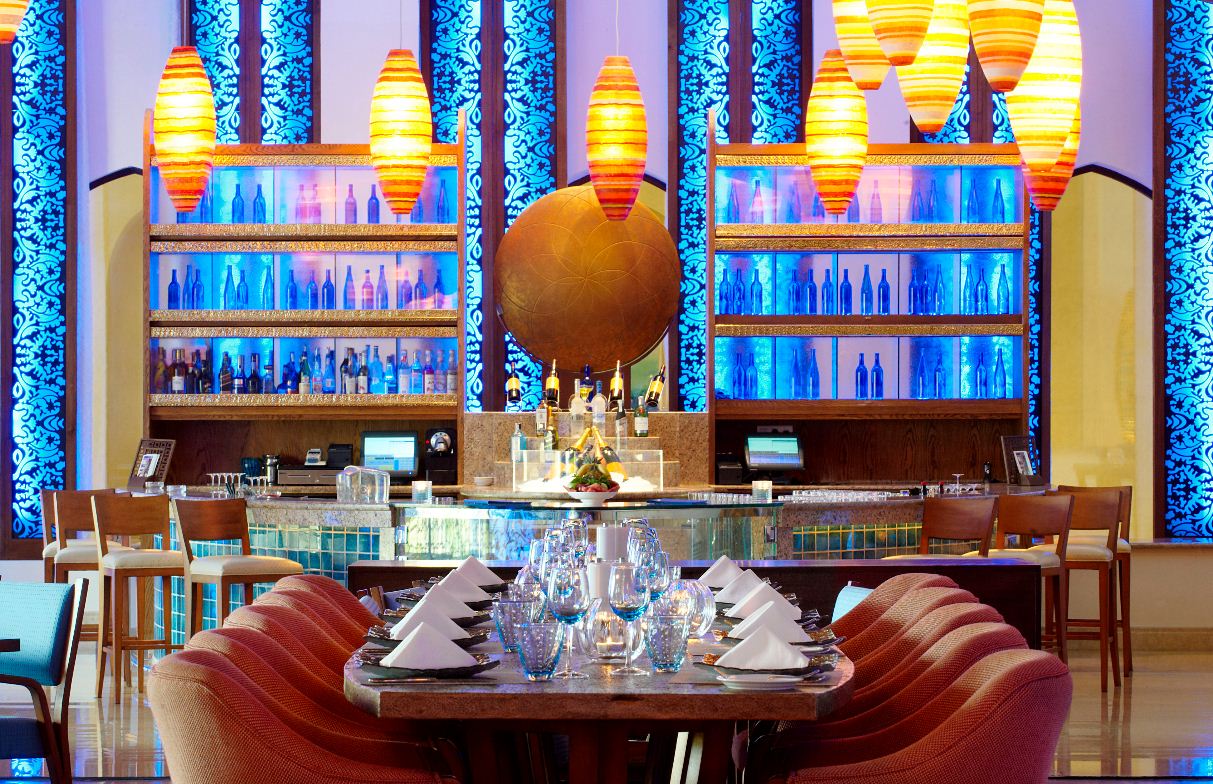 Тур Бюро Ренессанс, т. : 8 (495) 995-82-98
День 812 марта
Завтрак в отеле
Выписка из отеля Mazagan Beach Resort 5*
Трансфер в аэропорт Касабланки (Casablanca Mohammed V airport)
Обратный вылет
Тур Бюро Ренессанс, т. : 8 (495) 995-82-98
Варианты авиаперелетов
Длинная программа 7 ночей / 8 дней

05.03 Москва-Касабланка-Марракеш 12.03 Касабланка-Москва
AT 221 W 05MAR 2 SVOCMN DK9  1820 2020  05MAR  
AT 413 W 05MAR 2 CMNRAK DK9  2135 2215  05MAR  
AT 220 R 12MAR 2 CMNSVO DK9  0725 1710  12MAR 
Эконом:от 495 евро

Короткая программа 4 ночи / 5 дней

08.03 Москва-Касабланка 12.03 Касабланка-Москва
AT 221 W 08MAR 5 SVOCMN DK9  1820 2020  08MAR  
AT 220 R 12MAR 2 CMNSVO DK9  0725 1710  12MAR
Эконом: от 513 евро
Тур Бюро Ренессанс, т.: 8 (495) 995-82-98
Стоимость программы для различных типов размещения (8 дней / 7 ночей)
Стоимость программы для различных типов размещения (5 дней / 4 ночи)
Тур Бюро Ренессанс, т.: 8 (495) 995-82-98
В стоимость программы включено:
C 05 марта по 12 марта
Проживание в отелях  Mazagan Beach Resort 5*и Es Saadi Gardens & Resort 5*
Трансферы по всему маршруту (аэропорт-отели-аэропорт, переезд в Касабланку из Марракеша, экскурсии, отель-гольф клубы-отель)
 Пять гольф –раундов (три раунда на поле отеля  Mazagan + два раунда на независимых полях)
 Три ужина, включая напитки
 Две экскурсии    
  

С 08 марта по 12 марта
Проживание в отеле Mazagan Beach Resort 5*
Трансфер (аэропорт -  отель – аэропорт)
 Три гольф –раунда (на поле отеля Mazagan )
 Два ужина, включая напитки